C.A.S.T
Correspondante académique : M-C Groslière
Chargé de mission : Frédéric Importuno


Site : http://cast.ac-lille.fr
Courriel : secretariat.cast@ac-lille.fr
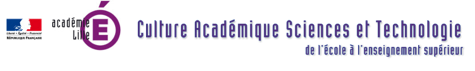 CAST : objectifs
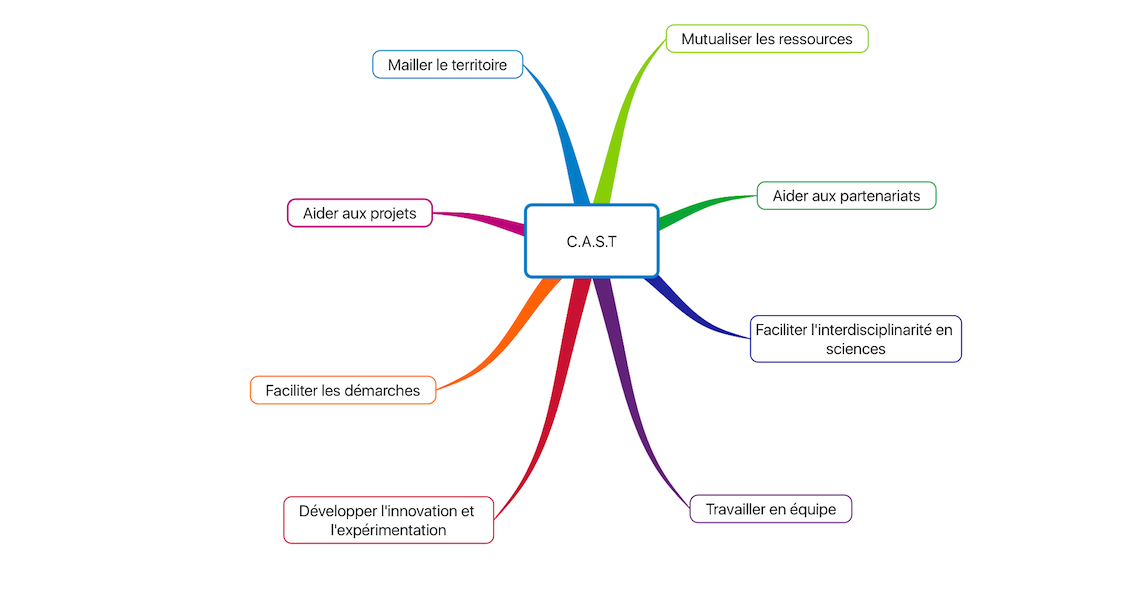 CAST : fonctionnement
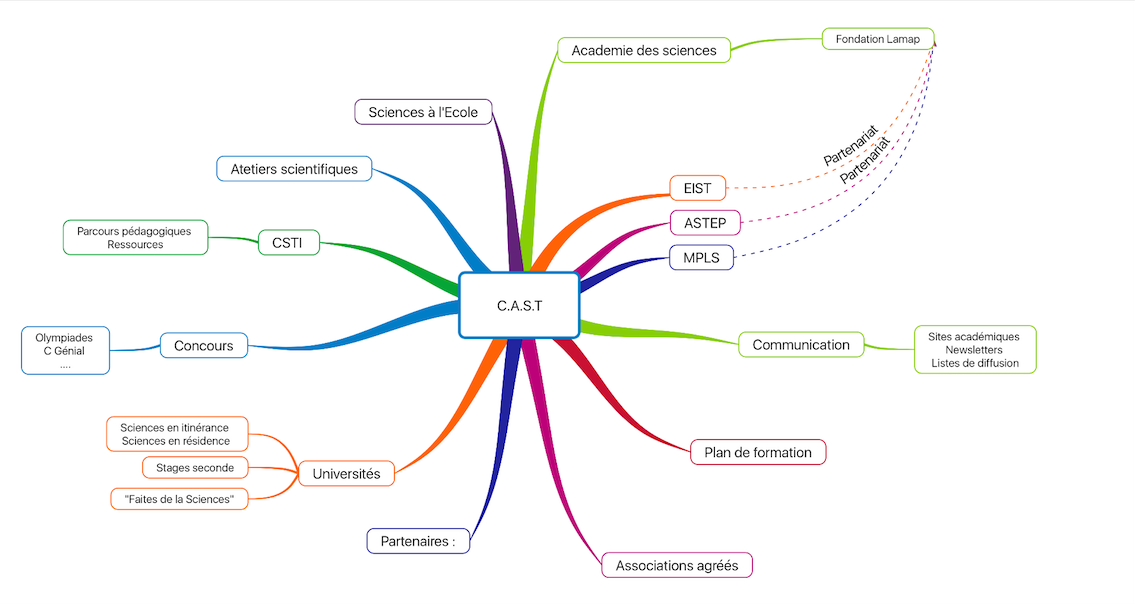 Un site
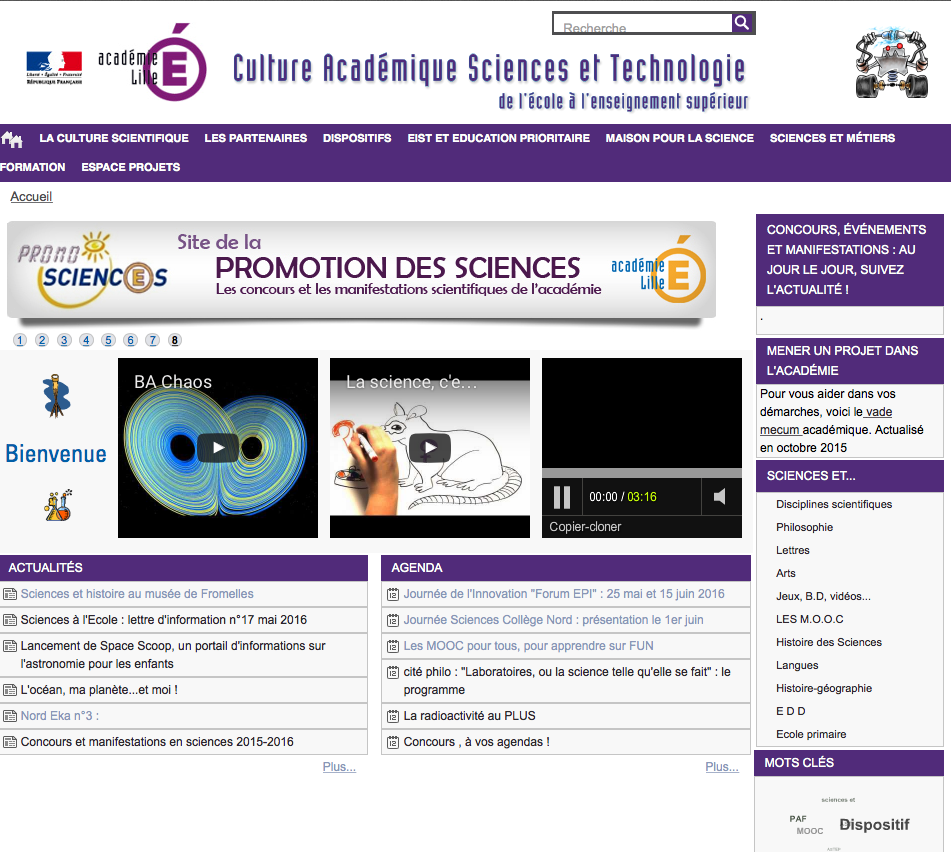 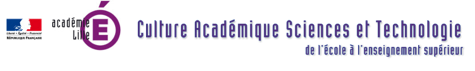 MERCI !


«  On ne progresse guère si l'on n'accepte pas de se mettre en position vulnérable. »
Cedric Villani